Påverka i en demokrati
Så funkar demokratin i Sverige-en sammanfattning
https://youtu.be/Al-THK9-Fp8 -
Så kan du påverka
Egenskaper som är bra om du vill påverka och göra skillnad:
vilja och engagemang
kunskap om demokratins spelregler
kunskap om det du vill förändra/påverka
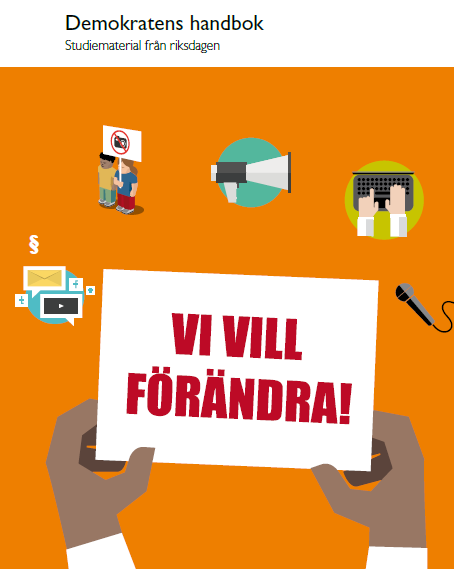 [Speaker Notes: Studiematerialet Demokratens handbok finns att ladda ner här:
https://www.riksdagen.se/globalassets/15.-bestall-och-ladda-ned/studiematerial/demokratens-handbok-190516-web.pdf]
Det kan du som ung göra för att påverka demokratin.
https://stadskontoretplay.screen9.tv/media/PNgnk0da_cNHynhs4Du5Cw/det-kan-ni-gora
Unga som gjort skillnad
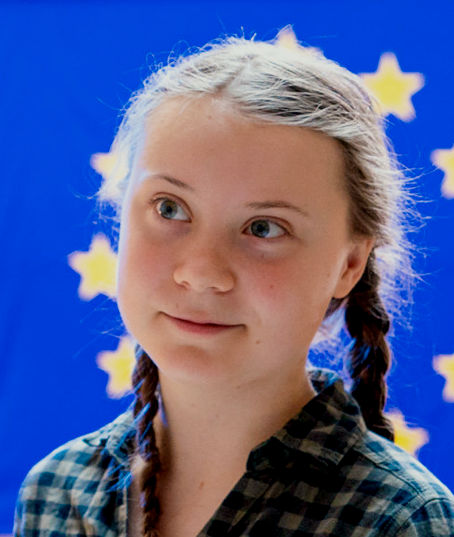 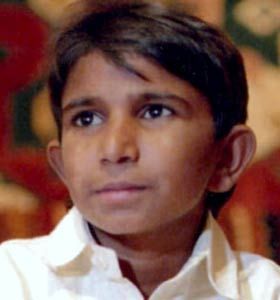 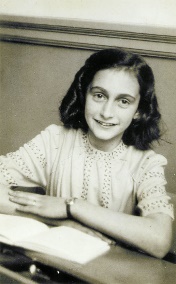 Iqbal Masih
Anne Frank
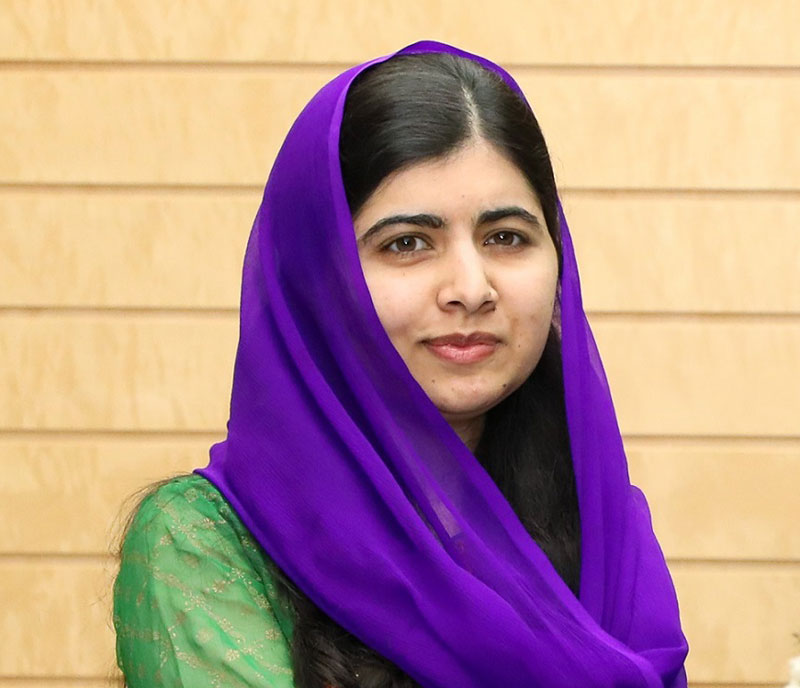 Greta Thunberg
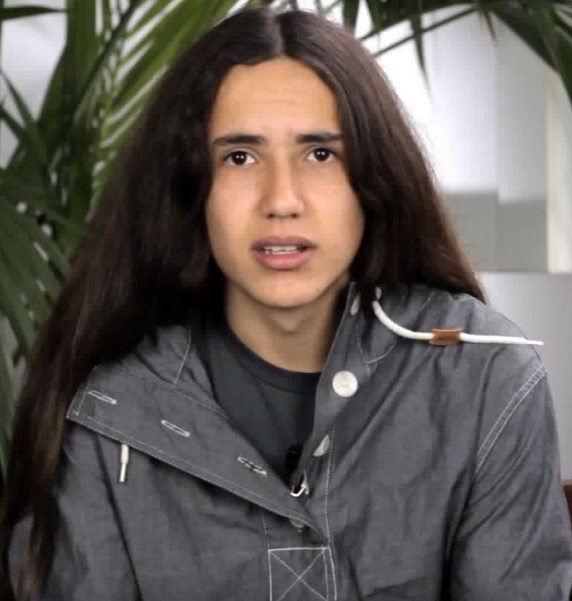 Xiuhtezcatl Martinez
Malala Yousafzai
[Speaker Notes: Förslag på övning:

Personerna på bilden tilldelas en ungdom/grupp.
Hitta mer information om personen – vad har de förändrat/påverkat.

Fortsättning på övningen:
Finns det andra barn/unga som påverkat.
Hitta dem och vad de gjort.]
Ett gott exempel från Jönköping
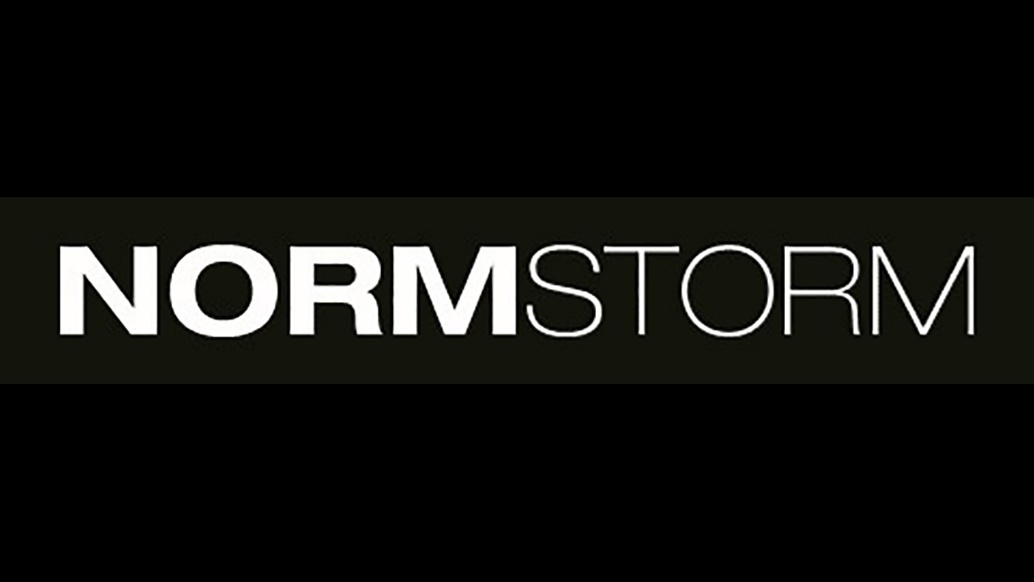 https://stadskontoretplay.screen9.tv/media/KFWojcoBBkEbVOQdB7fOBw/normstorm
[Speaker Notes: Ett exempel på hur barn och unga påverkar i Jönköpings kommun och samhället.]
Exempel på föreningar
Politiska föreningar
Kristdemokraterna Jönköpings Kommun
Norrahammars Socialdemokratiska kvinnoklubb
SSU Jönköping
Ung Vänster
Unga Örnar Råslätt
Sociala verksamheter
Bris väst
Brottsofferjouren i jönköping
Eritreanska Kvinnoföreningen
Frälsningsarmen södra vätterbyggden
Huskvarna Finska förening
Huskvarna FF
Järsnäs Motion och Gymnastikklubb
Kultur och sportförening BANAT
Lattjo droms lokala förening Jönköping/Småland
Fredsarbete
CISV/Children International Summer Village
Föreningen Norden Huskvarna
Internationella Kvinnoförbundet  för fred och frihet
Jönköpings FN-förening
Dags att göra!
[Speaker Notes: Vad blir nästa steg för att påverka? Hur går ni vidare?

Presentationen har gett olika förslag på hur barn och unga kan påverka. Nu är det dags för nästa steg – GÖRA.

Kom det fram något under demokratidialogerna som ungdomarna vill påverka. 
 Väl ut något som passar individen/gruppen och GÖR.]